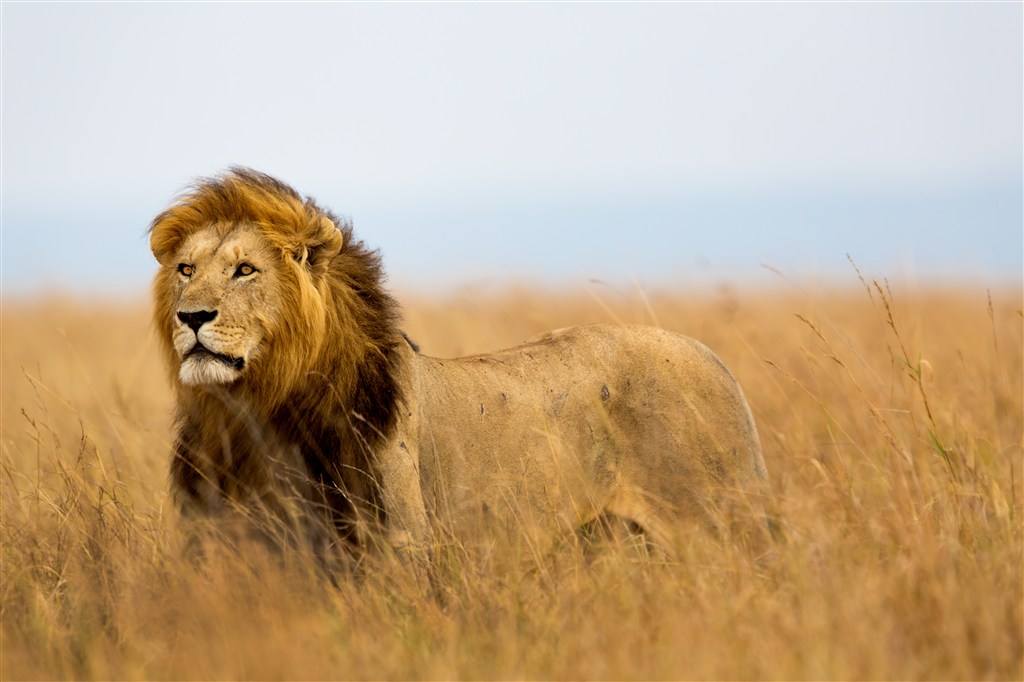 A Lion’s Story
景山学校远洋分校 郝娜
sharp teeth
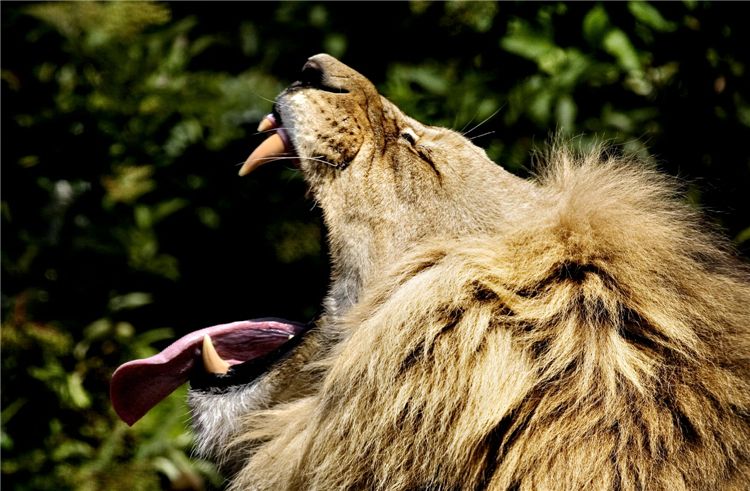 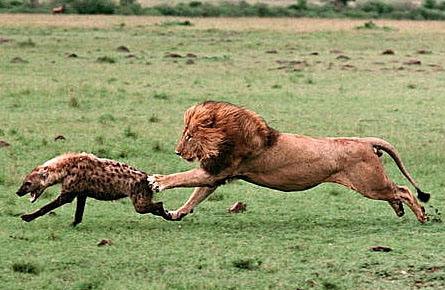 sharp paws
What do you think of lions?
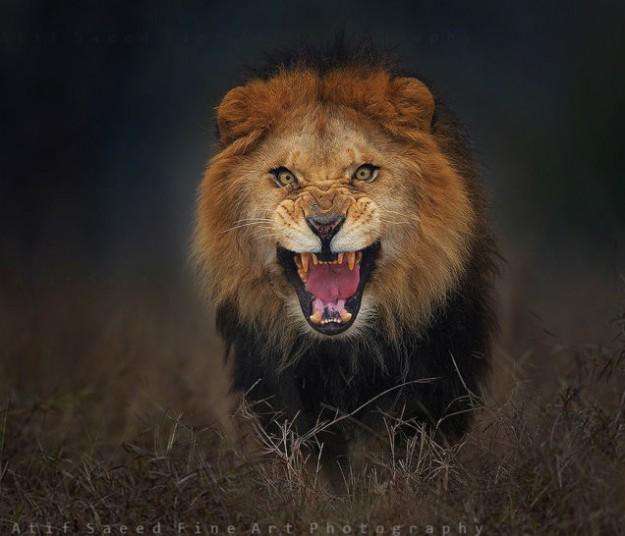 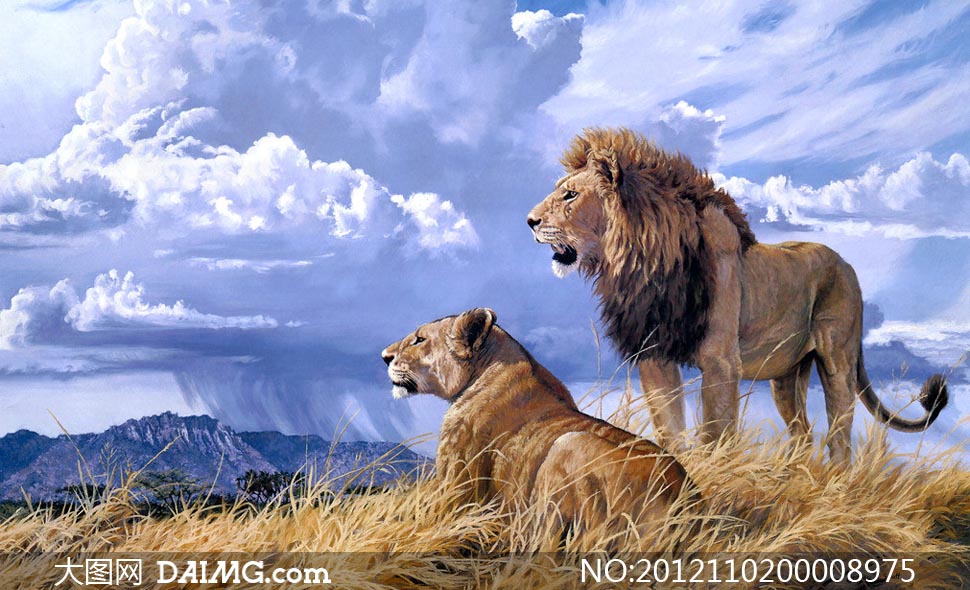 dangerous
aggressive
What questions do you have about this picture?
a lion cub
1) Living in a Shop
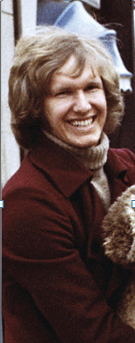 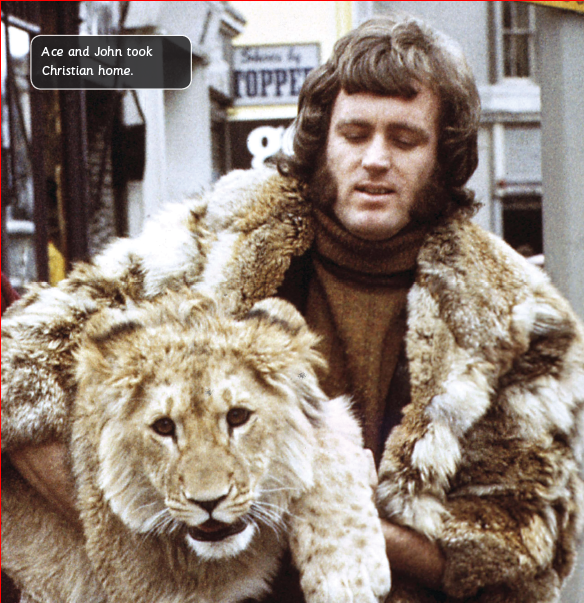 2) A Lion Cub for Sale
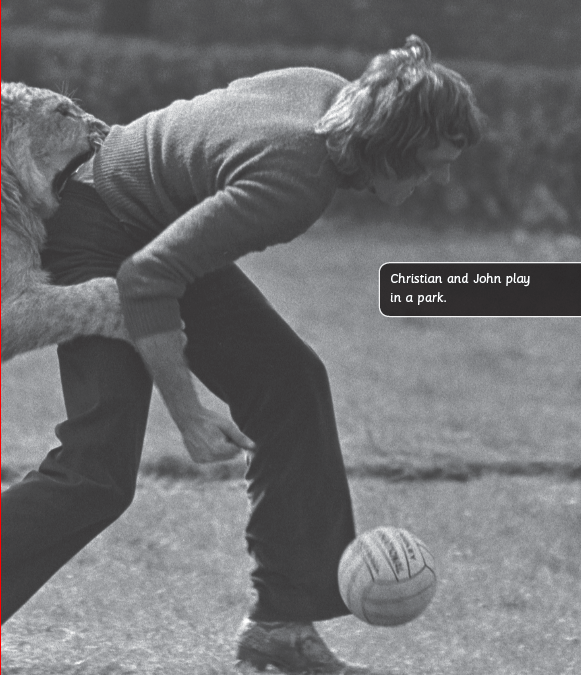 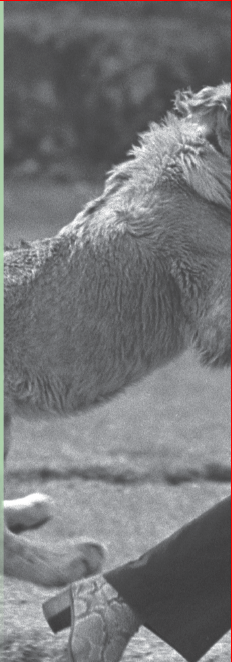 3) A Lion Cub Pet
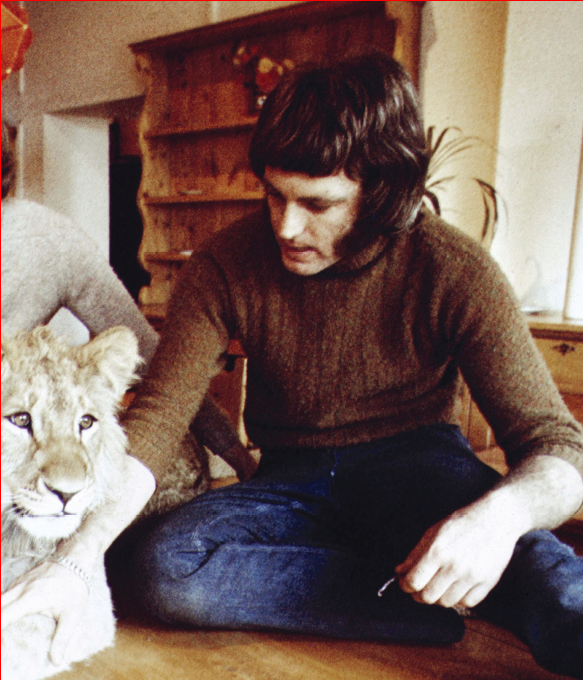 4) The Lion Cub Grows
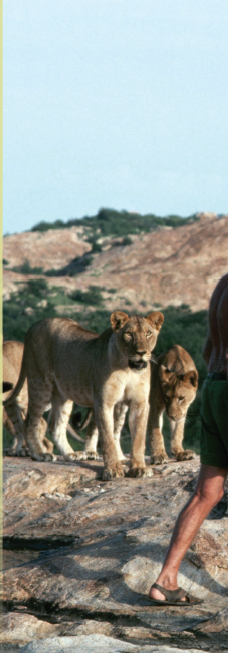 5) A Different World
6) The End of the Story
Can you tell what the story is mainly about？
1) Living in a Shop (P4)
2) A Lion Cub for Sale (P6)
Student 1 and Student 2
3) A Lion Cub Pet (P8)
4) The Lion Cub Grows(P10)
Student 3 and Student 4
5) A Different World (P12)
Student 5 and Student 6
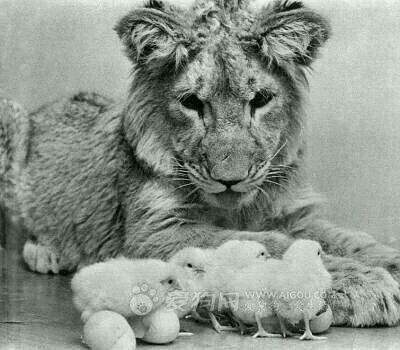 Read and answer.
Q1: Where did Christian (the lion cub) live?
Q2: Who was Christian with (和……一起)?
Q3: What did Christian do?
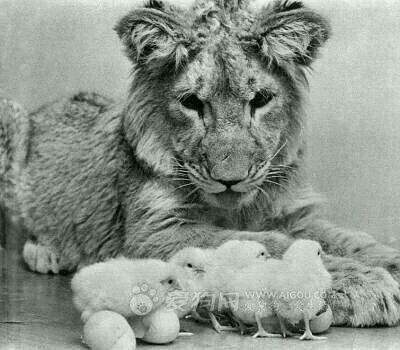 Group work
Find somebody who reads a different part.
Exchange the information.
Take notes on your worksheet.
what
where
who
stayed in a cage
in a big shop 
in London
visitors from all over the world
scratched the carpet
made a mess
got out of his cage
in Ace&John's 
home
made a good pet
Ace and John
/ basement
George Adamson and other lions
learnt how to live in the wild
in the wild 
in Africa
Read for details
Christian was put up for sale in the shop because__________________________________________
Christian came to Ace & John’s home because__________________________________________
Christian went to live in the basement because__________________________________________
Christian was taken to live in the wild in Africa because__________________________________________
he made a big mess.
they bought him as a pet.
he grew too big.
he grew bigger. It’s hard to look after him and it cost a lot to feed him.
After one year, would Christian still know them?
The end of the story
“When Christian saw Ace and John, he jumped up on them. He put his paws on their shoulders and licked their faces. He knew they were his friends.”
What did they feel when they met each other after a year?
How do you know?
Can you imagine Christian’s life after he returned to nature (自然)?
live freely and happily
Imagine you’re Christian and tell the story.
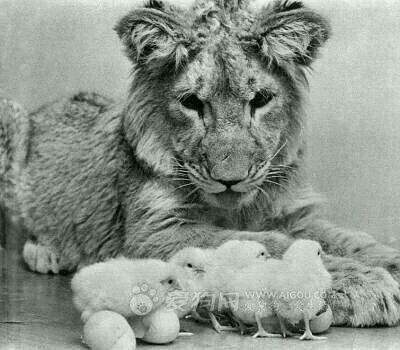 6 small groups
Prepare the group task
Draw a mind map
Presentation
Pick a role and complete the task.
A student
A animal protector
A neighbour
Ace
Role play discussion and report.
John
Please retell the story of you and Christian.
George Adamson
In what ways do you think Christian was like a person?
What difficulties or dangers did Christian meet when he first lived in the wild?
Role play discussion and report.
Li Hua
Was it safe for Ace & John to keep a lion as a pet? Why？
If Ace & John hadn’t sent Christian to Africa, what would have happened?
Jennifer
William
Does any part of the story remind you of a similar experience? Share with us.
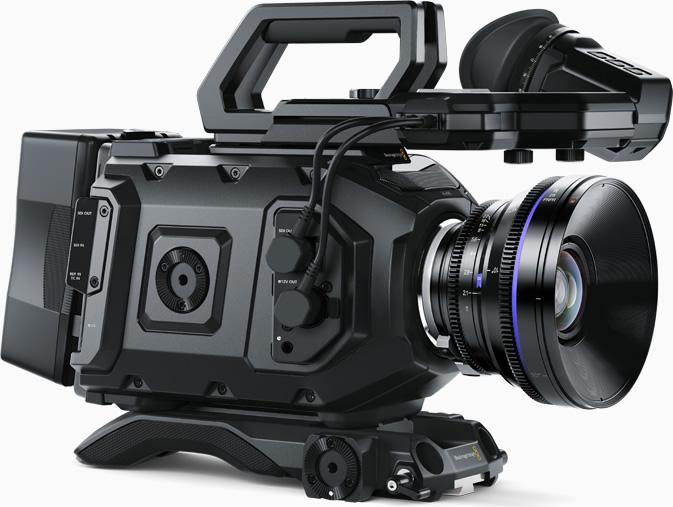 Role play–a TV chat program.
Was it a good idea to have Christian as a pet?Were Ace & John right to let Christian go free?
What will you think about if you want to keep a pet?
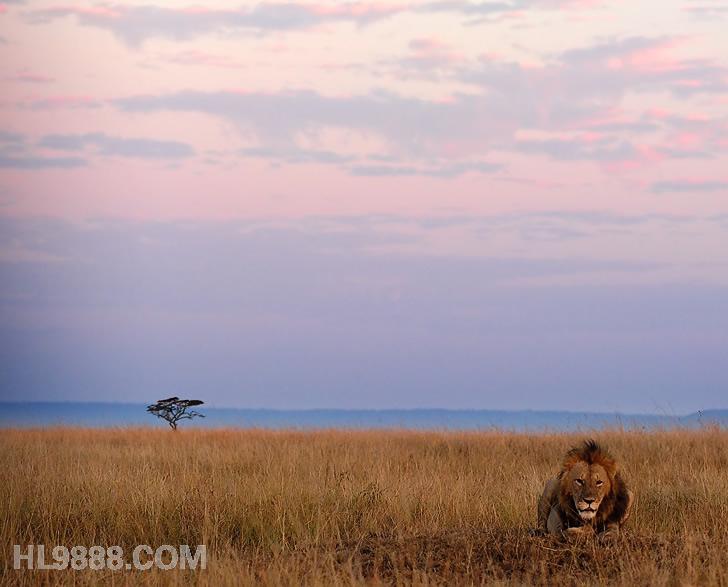 A better thing than love is to know how to really protect and help animals.
Homework
（1）Imagine you are Ace or John. Write a letter about Christian to a friend: 
How did you feel when you kept him as a pet?
Why did you have to send him to Africa?
What did you worry when you sent him away?
What do you think of your decision to let him go free?
（2）Write a book review after you read the story.  
What is the story about?
Which part do you like best?
Which part do you want to know more?
How do your feel after you read it?